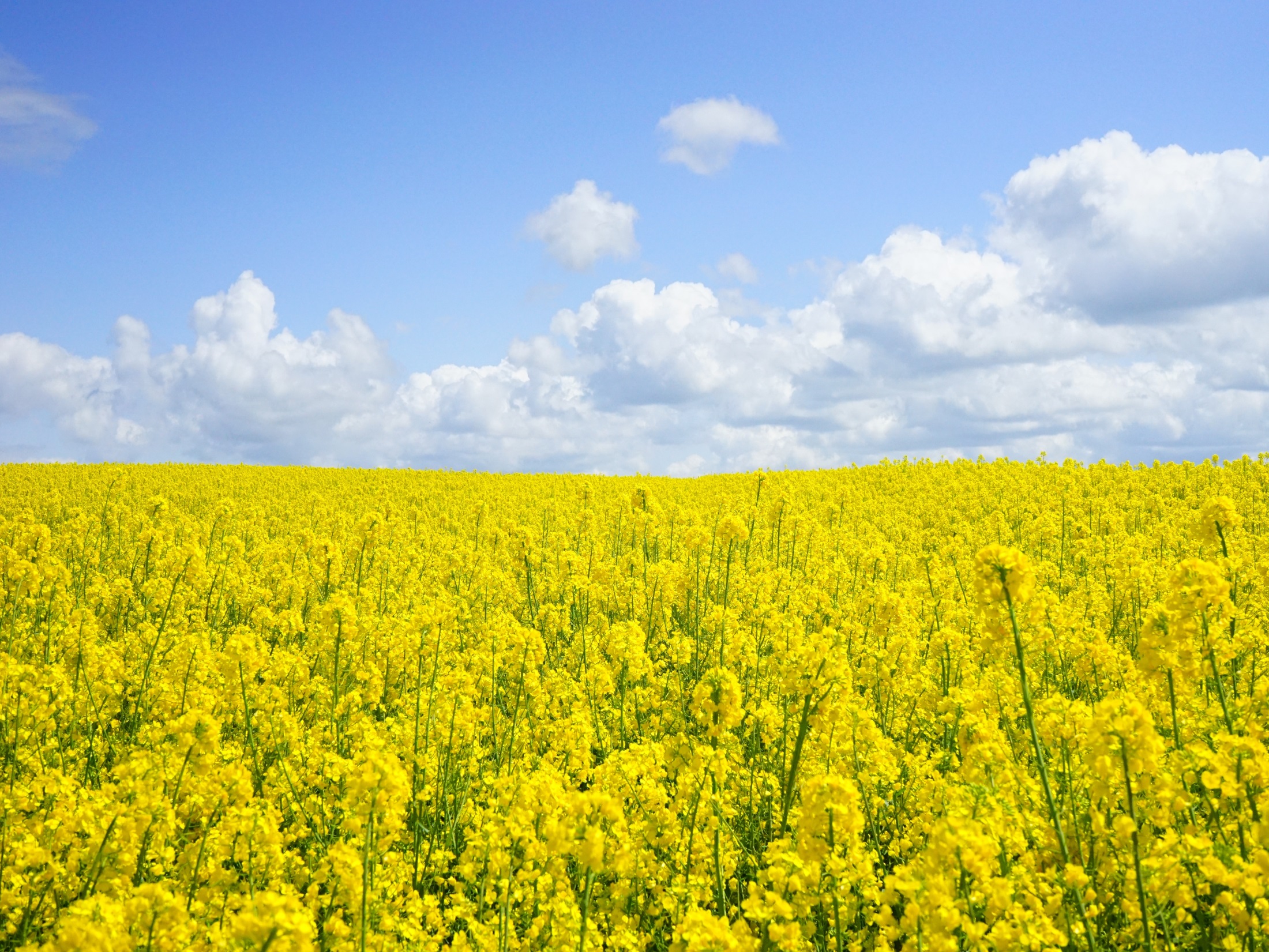 Когда мы узнали о конкурсе ландшафтного дизайна..
реальность
ожидание
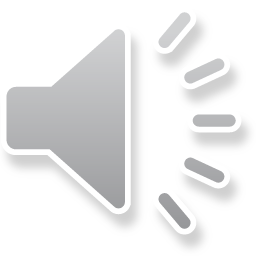 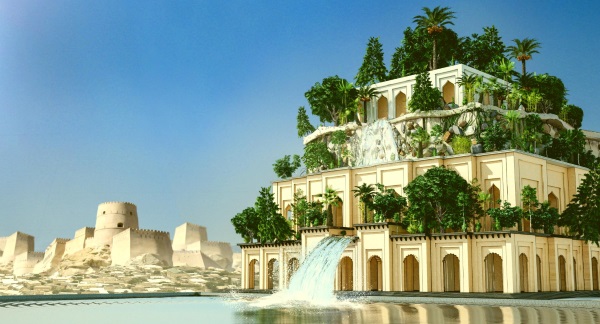 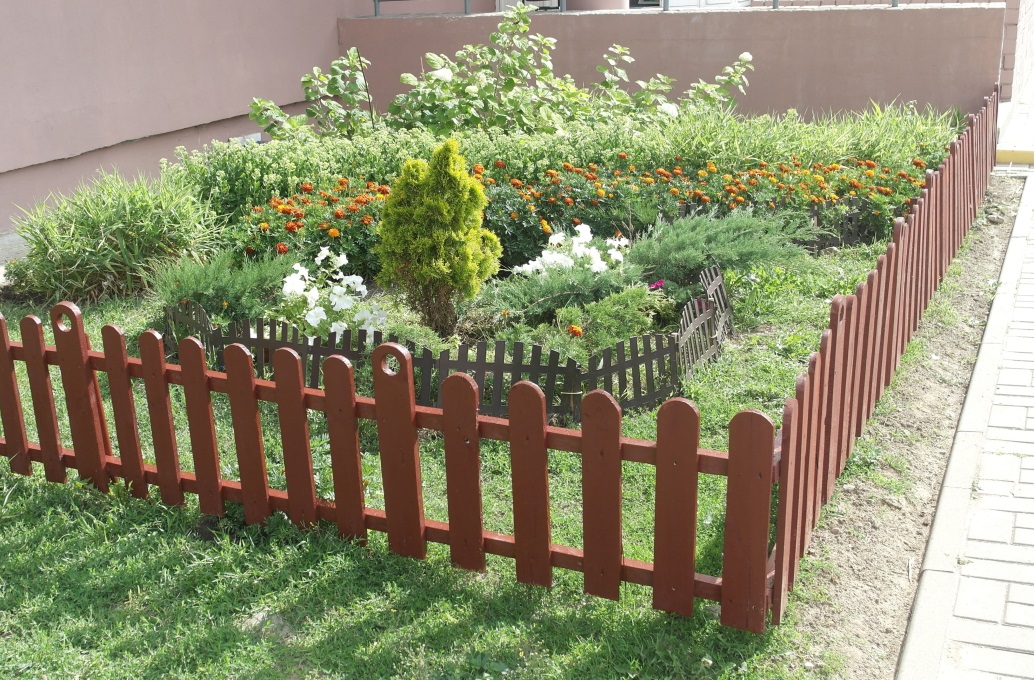 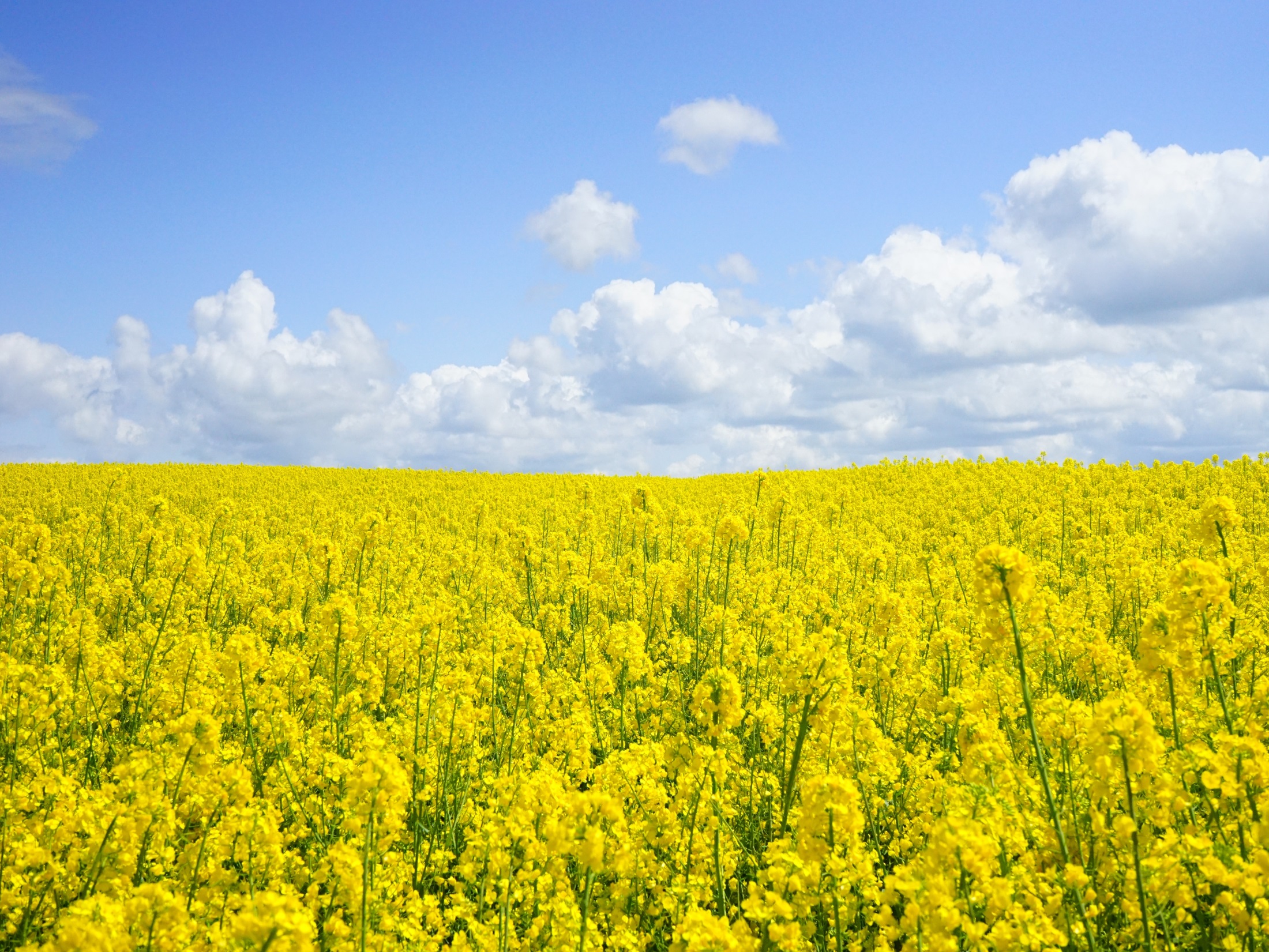 Мы усердно занялись посадкой
реальность
ожидание
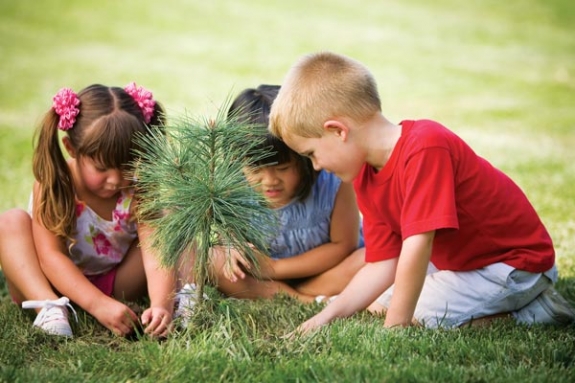 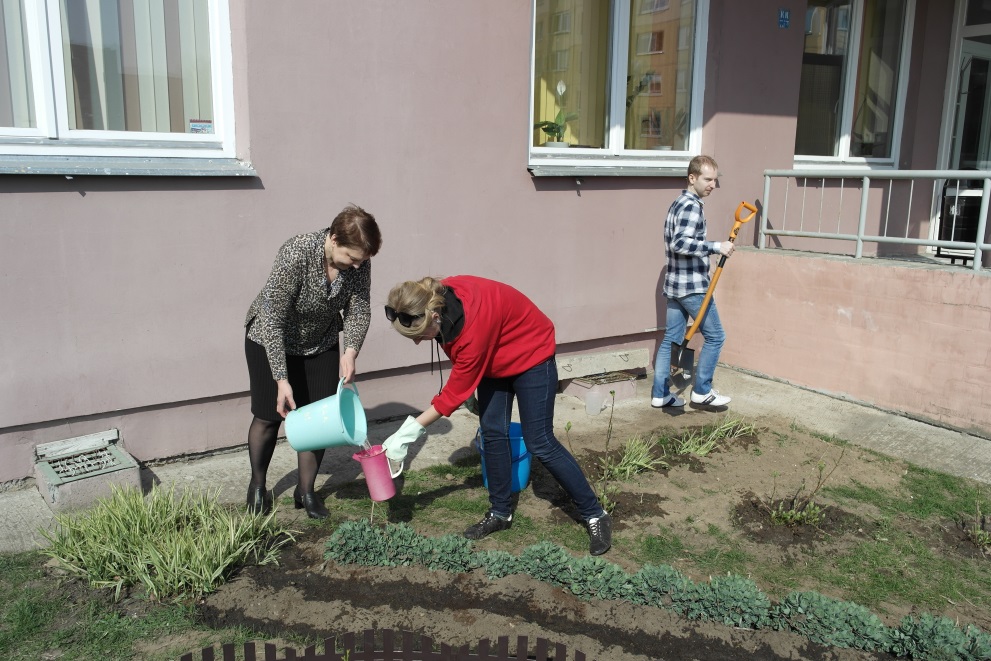 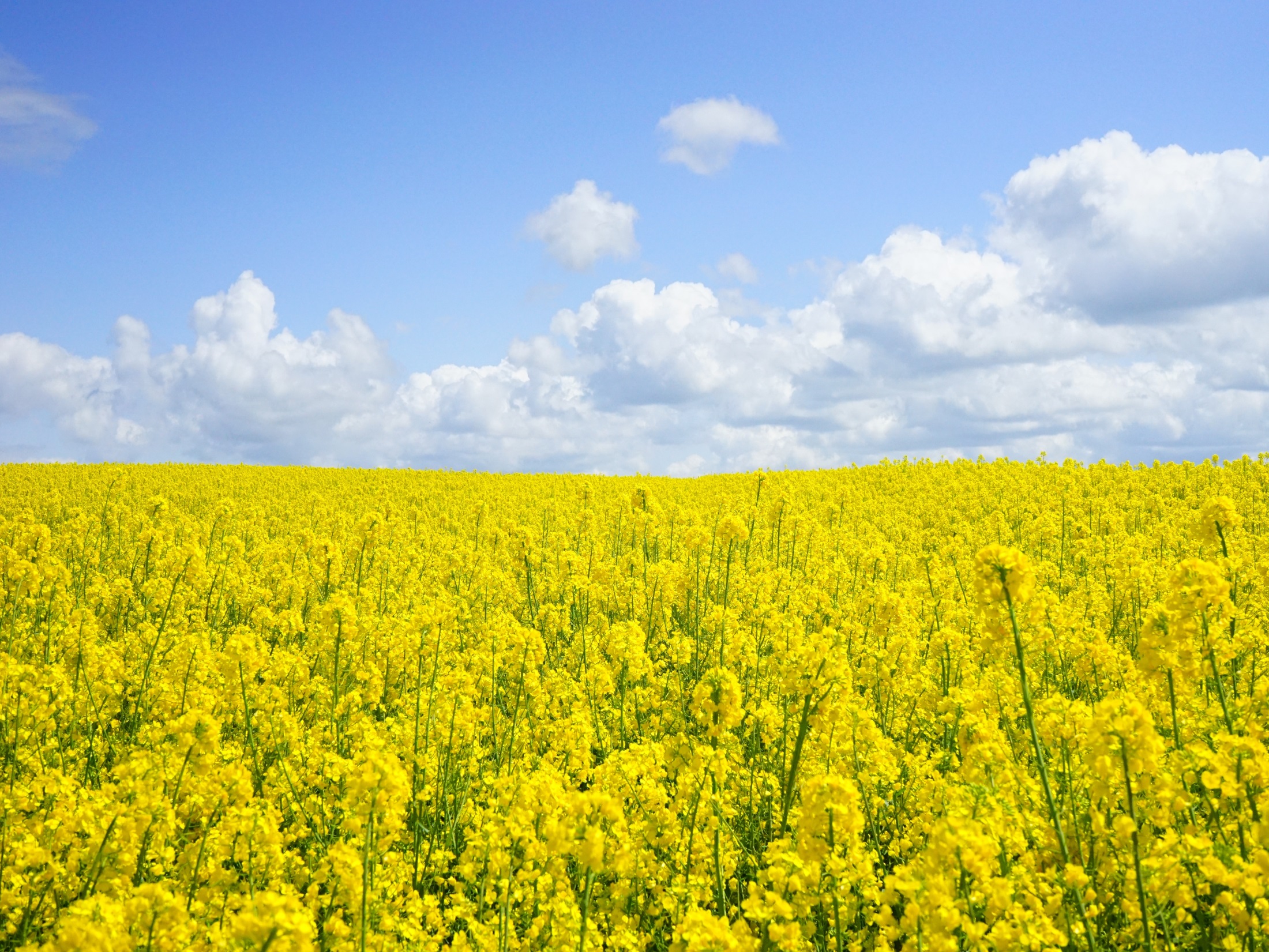 Мы тщательно поливали растения
реальность
ожидание
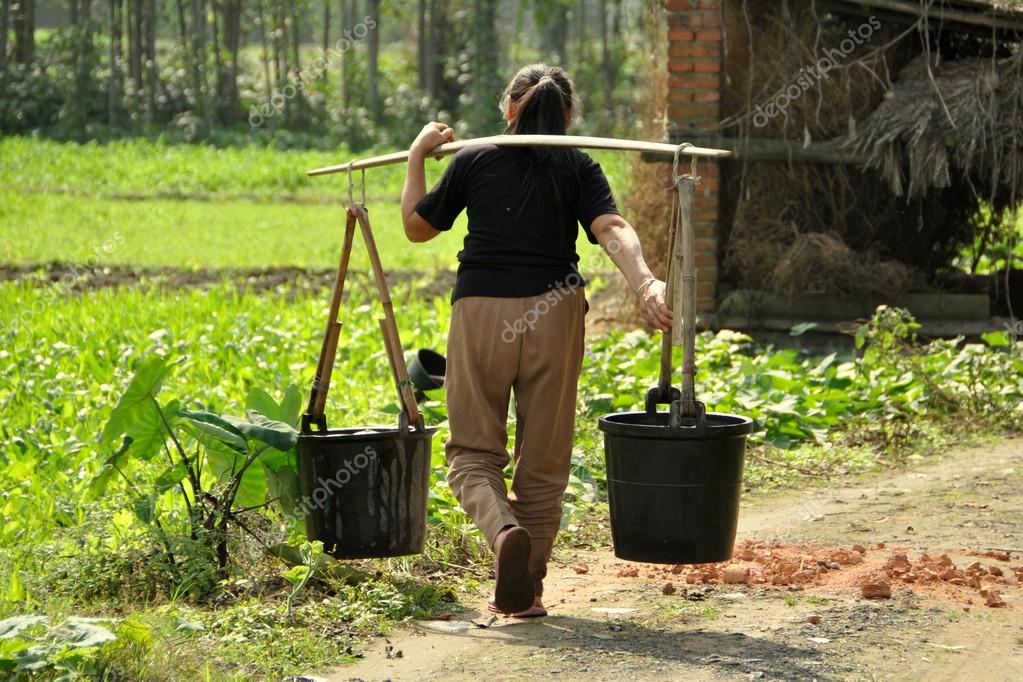 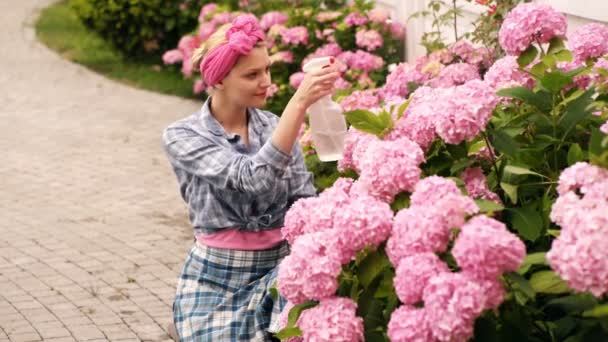 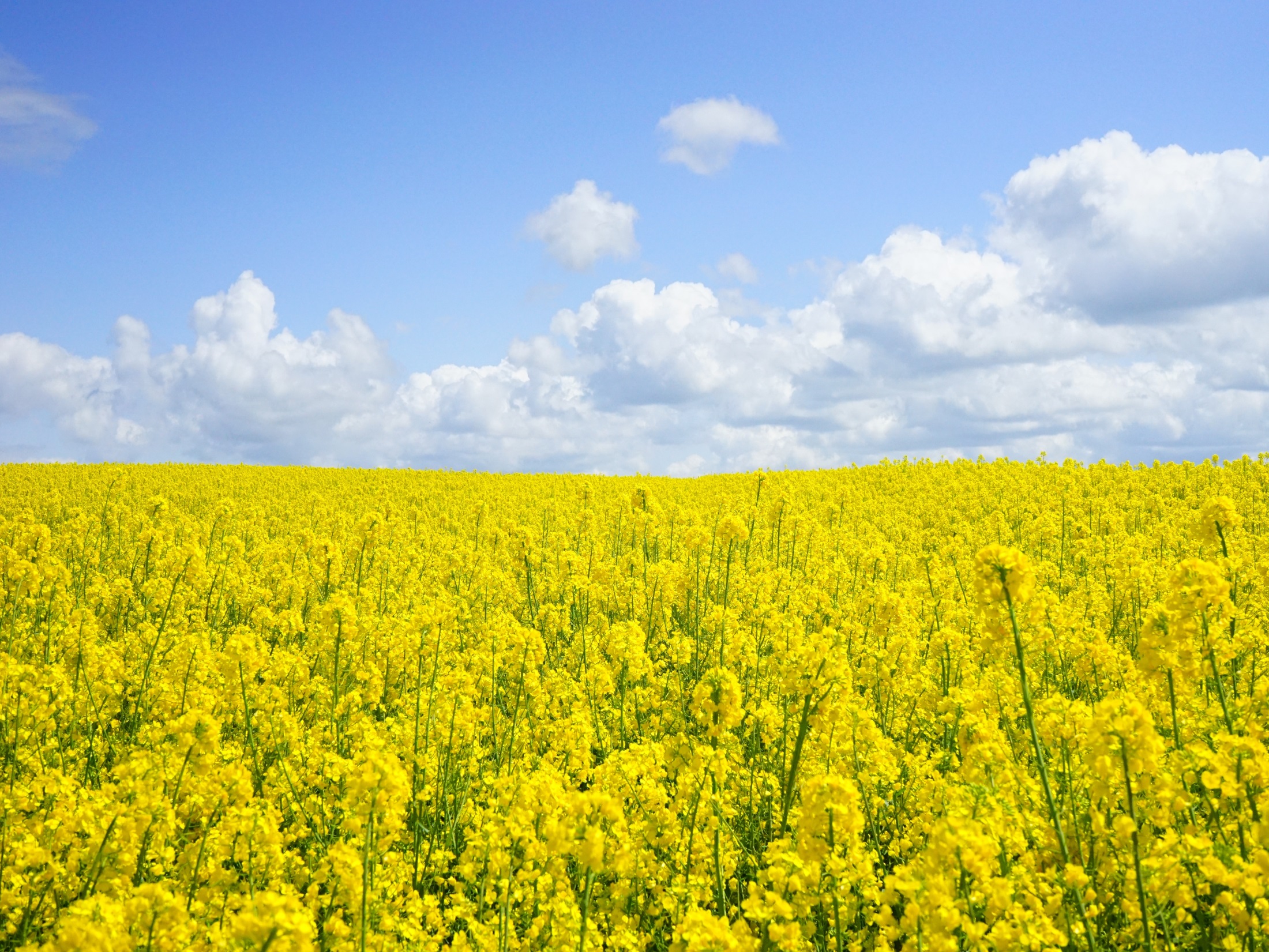 И посадили прекрасную тую
реальность
ожидание
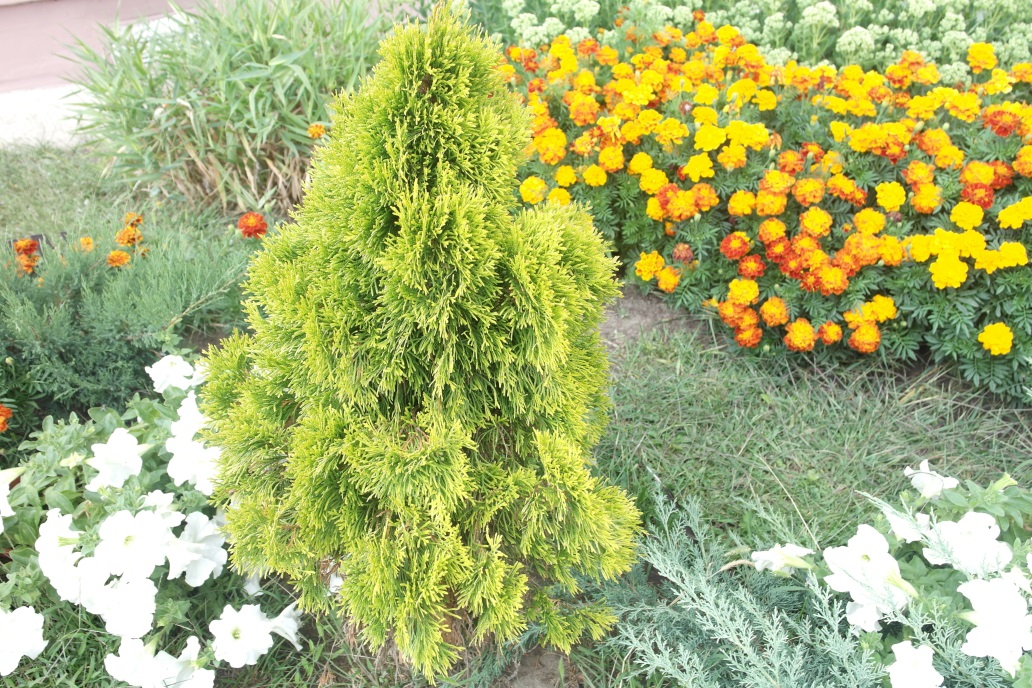 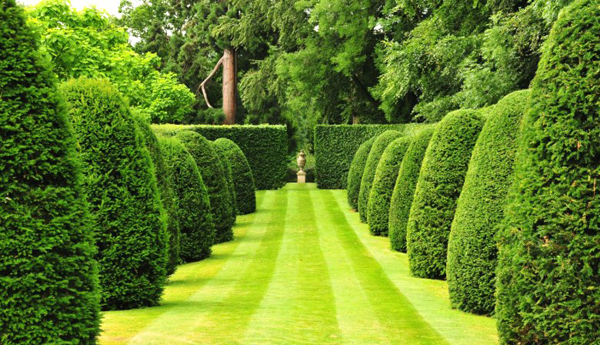 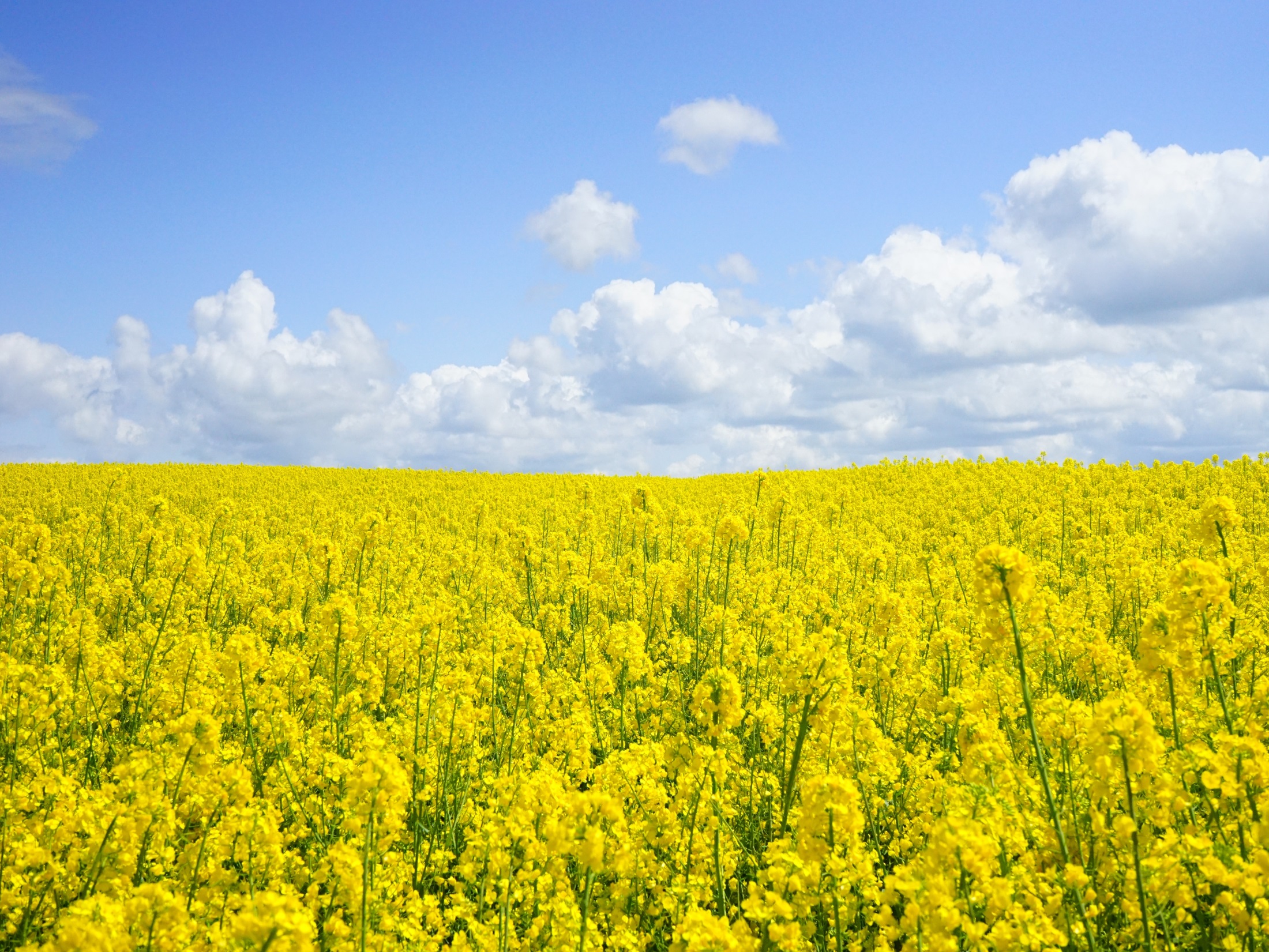 В наш сад стали прилетать чудесные 
птицы
реальность
ожидание
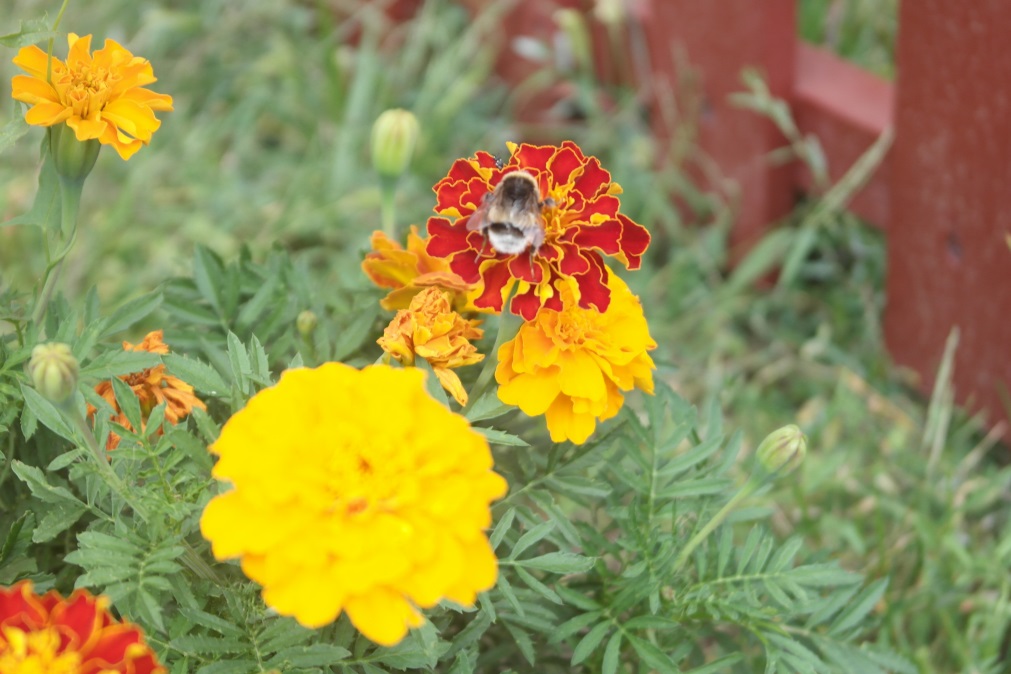 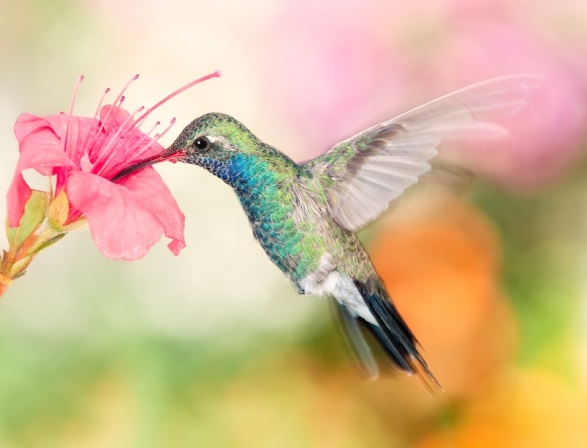 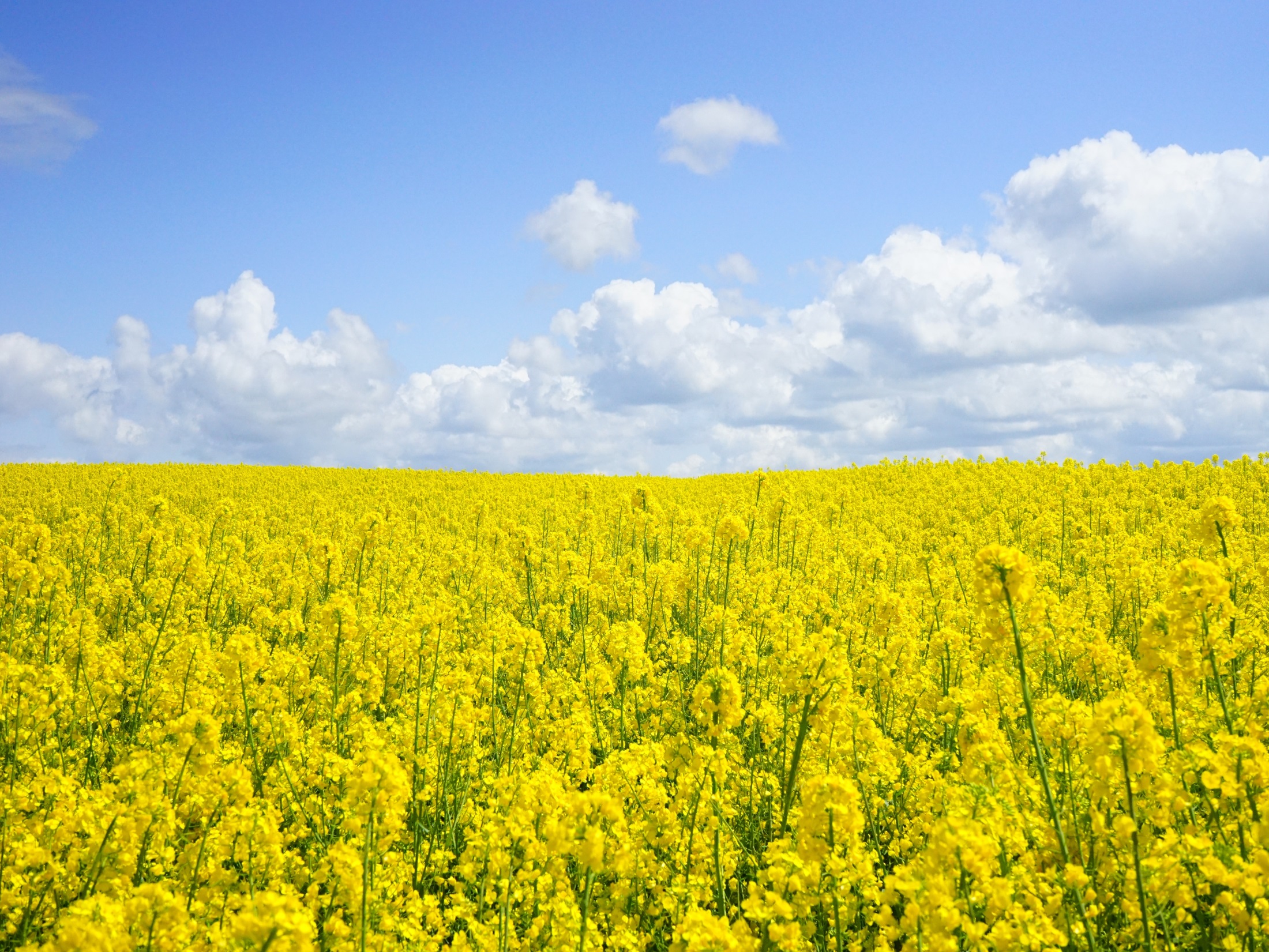 Ведь в нашем уголке можно замечательно
 отдохнуть после работы
реальность
ожидание
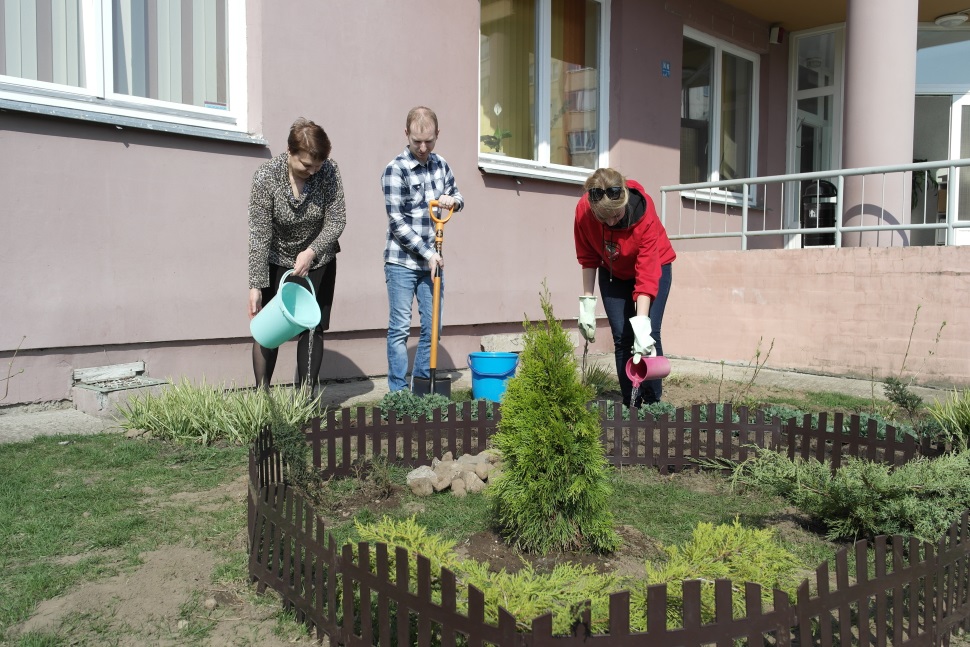 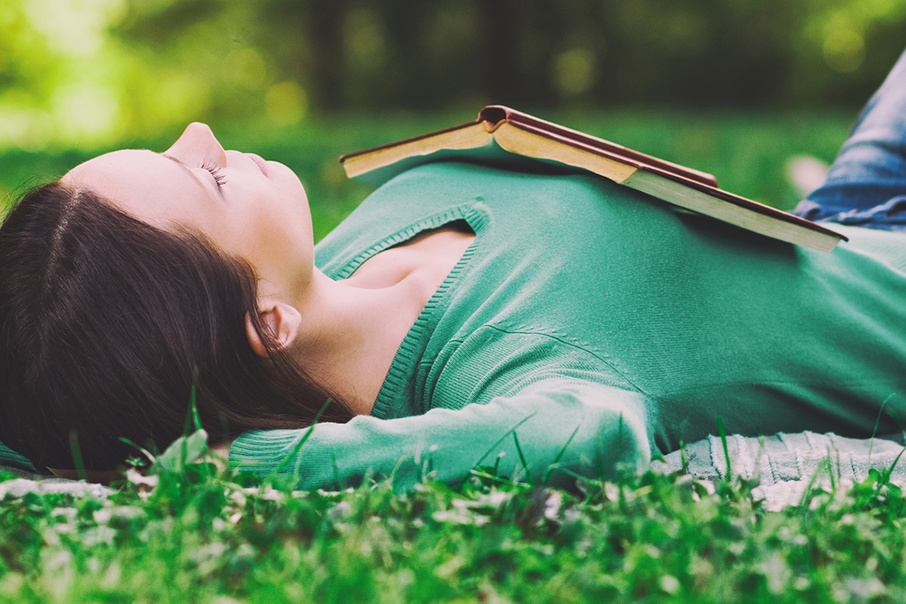 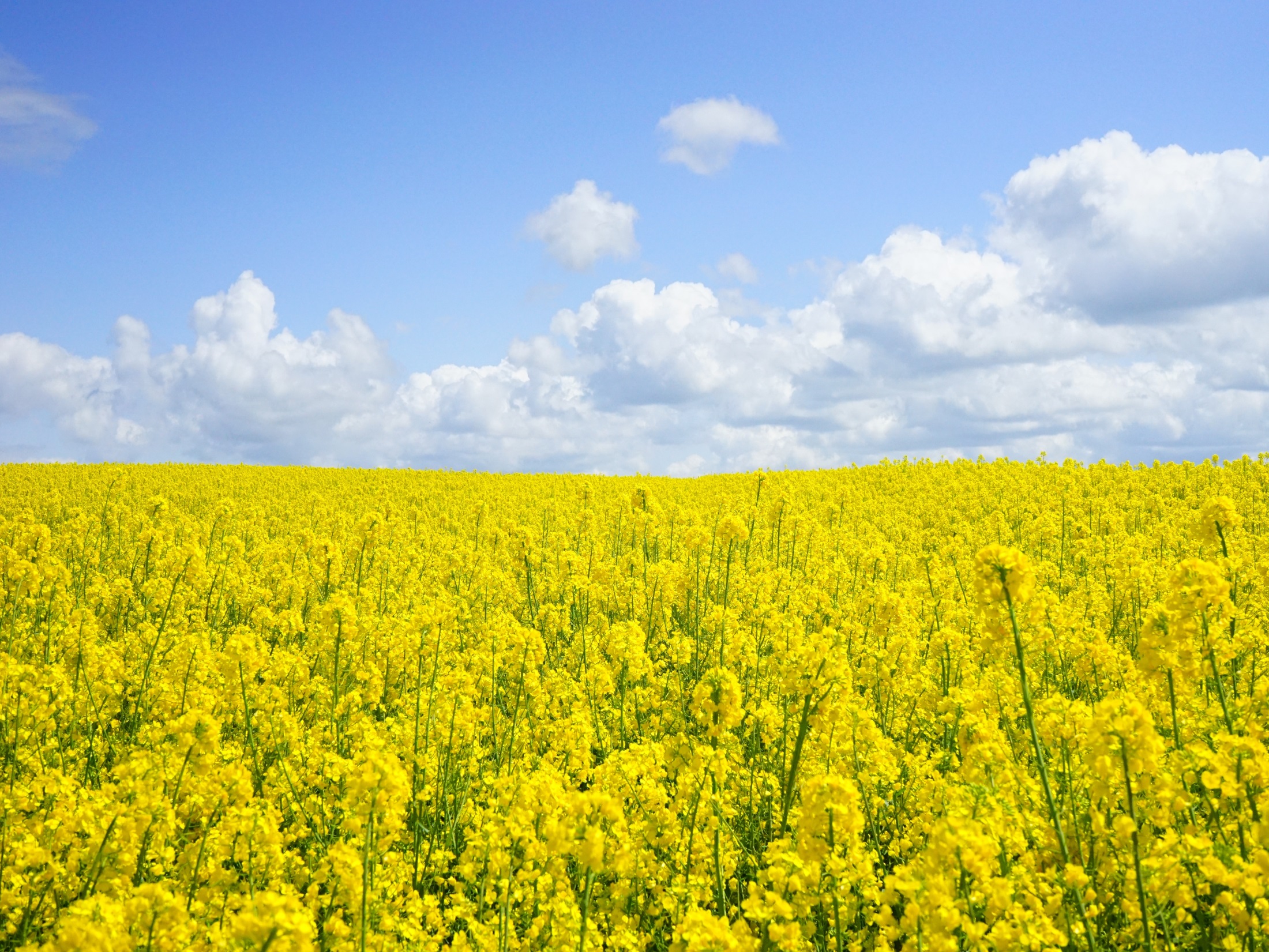 А наши петунии-просто произведение искусства
реальность
ожидание
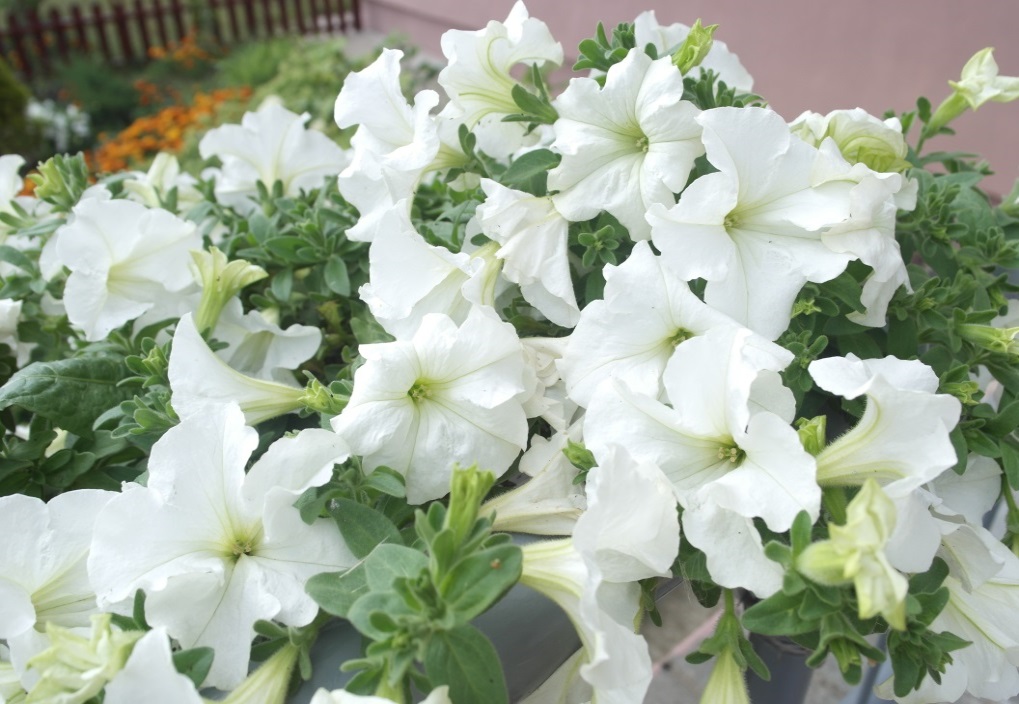 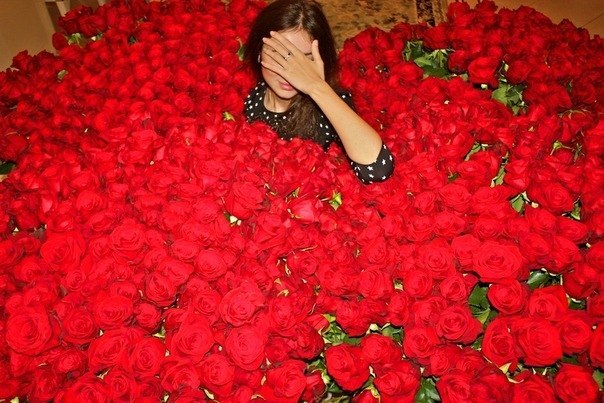 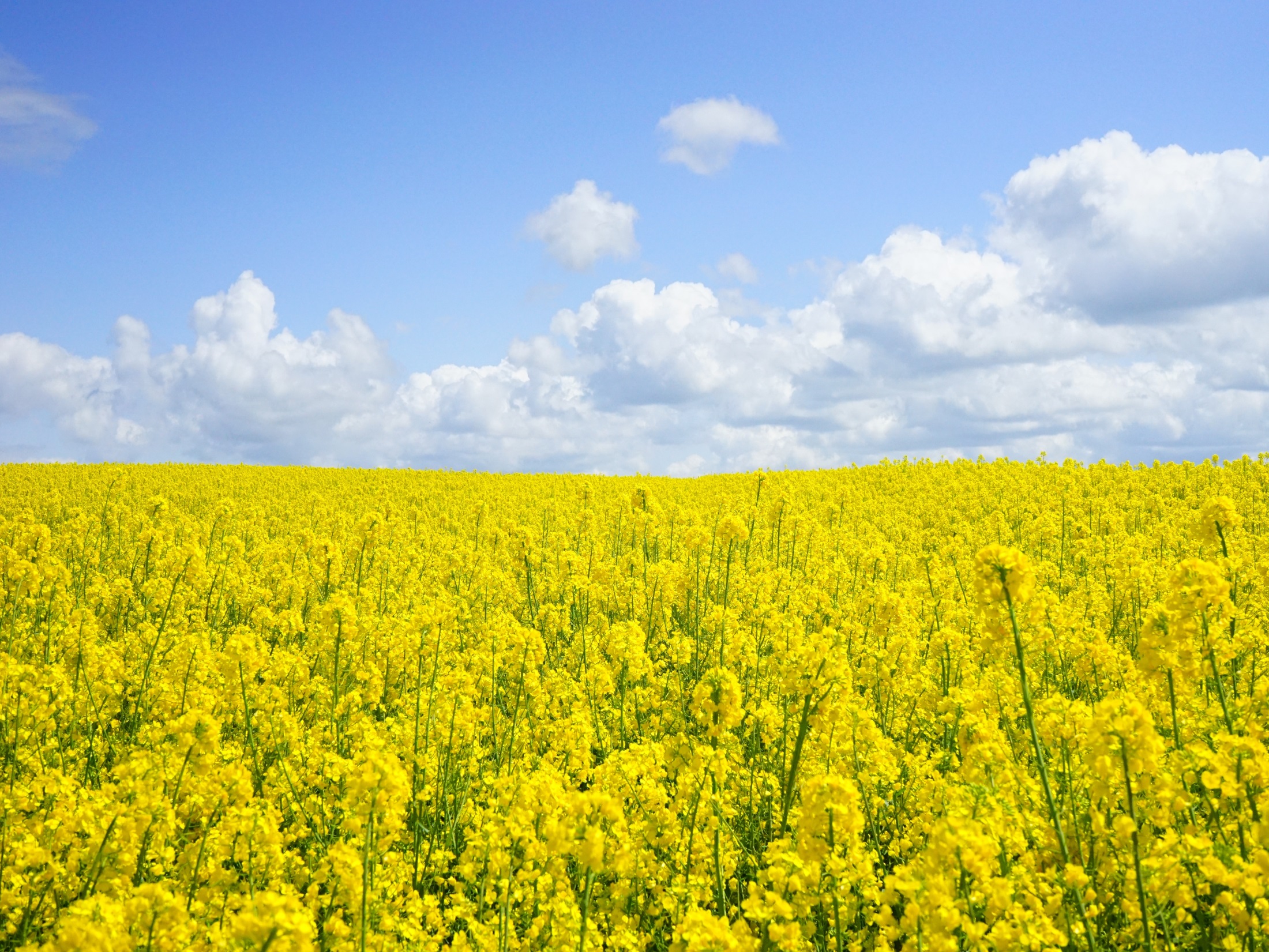 Наши бархатцы могли бы украсить Версаль
реальность
ожидание
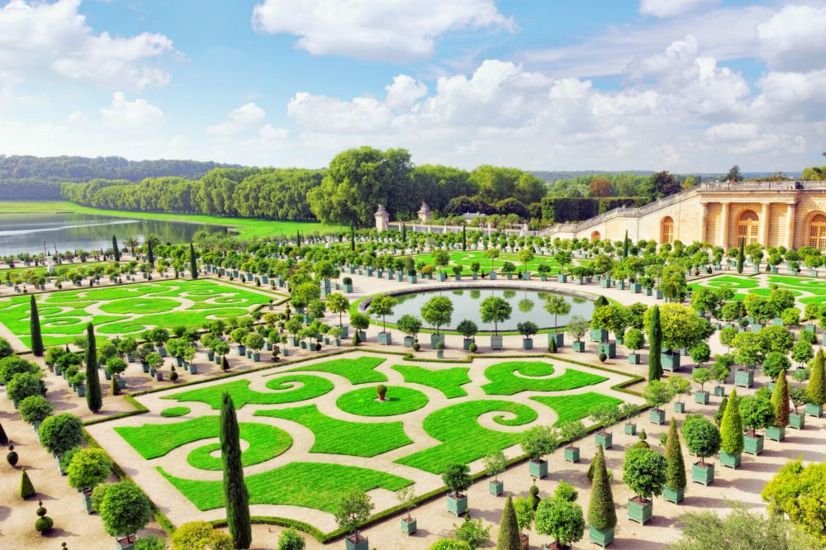 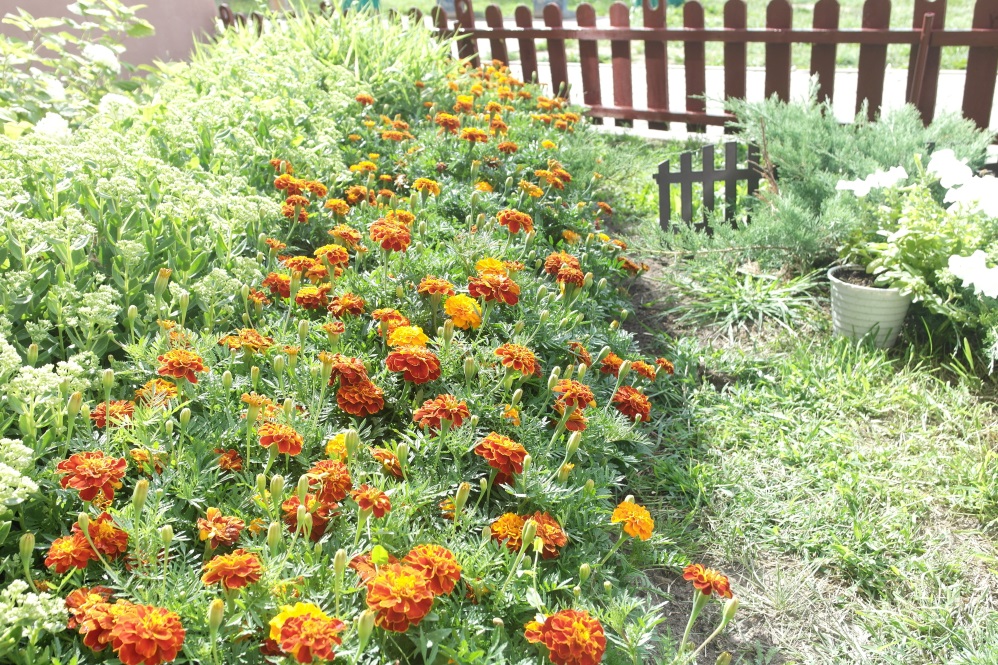 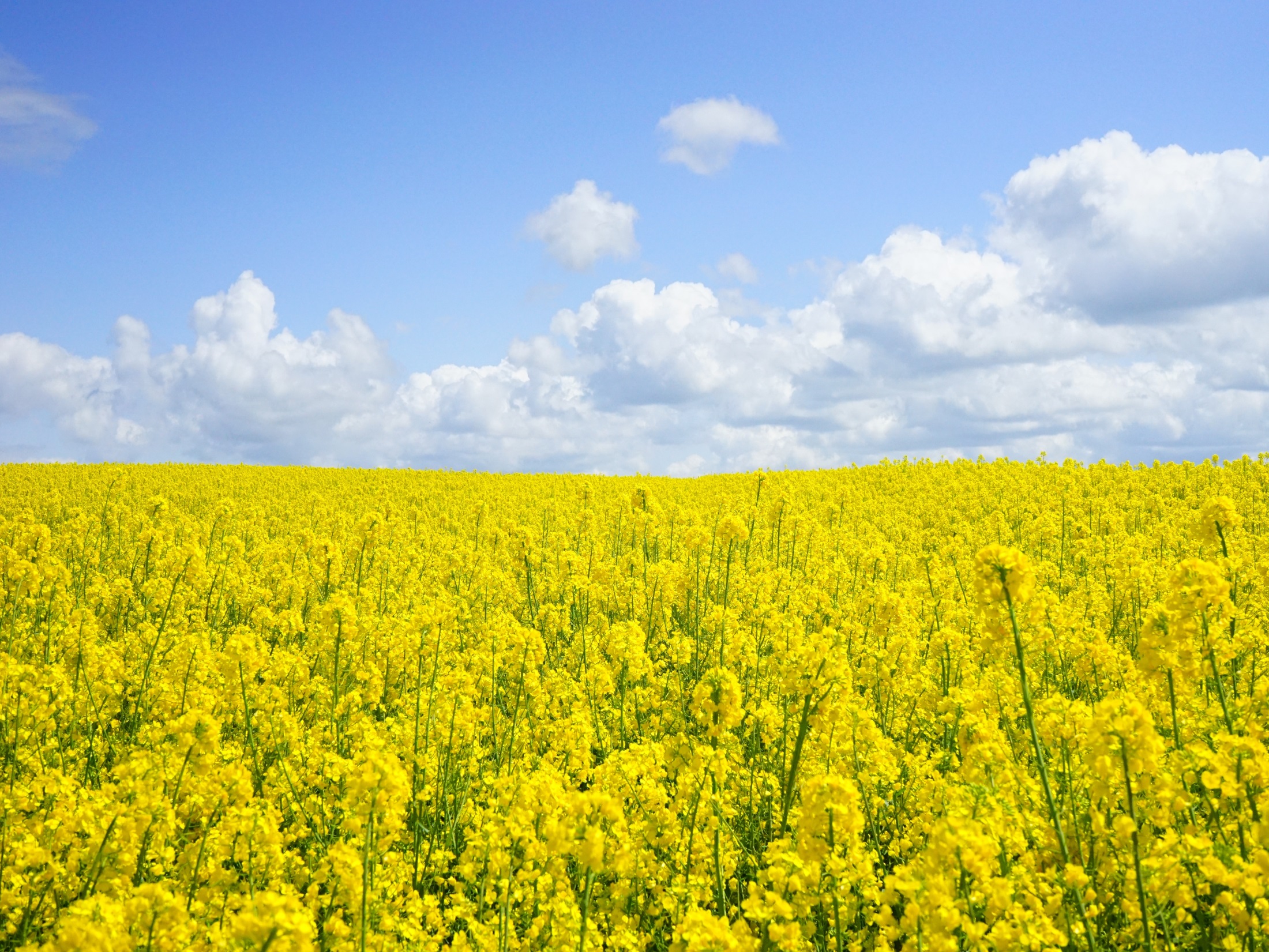 И нам невероятно нравится ухаживать за нашим маленьким цветником
реальность
ожидание
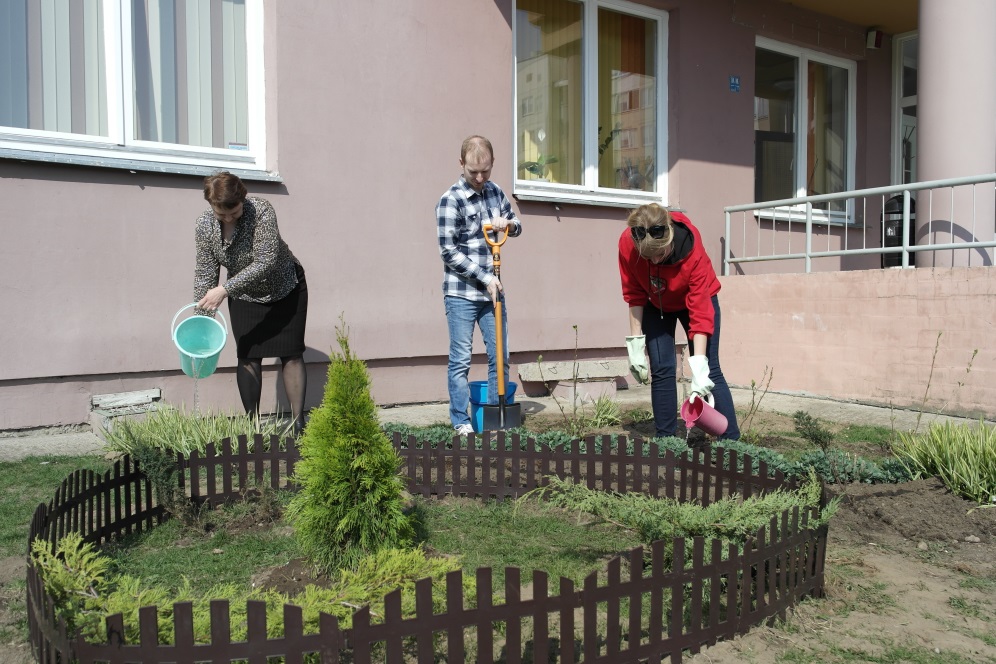 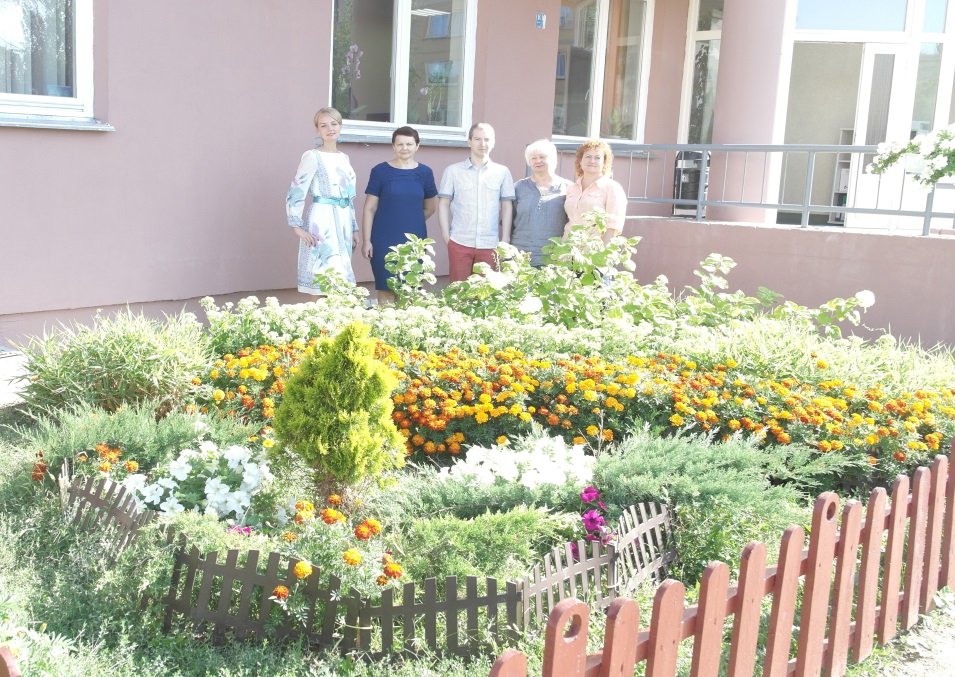 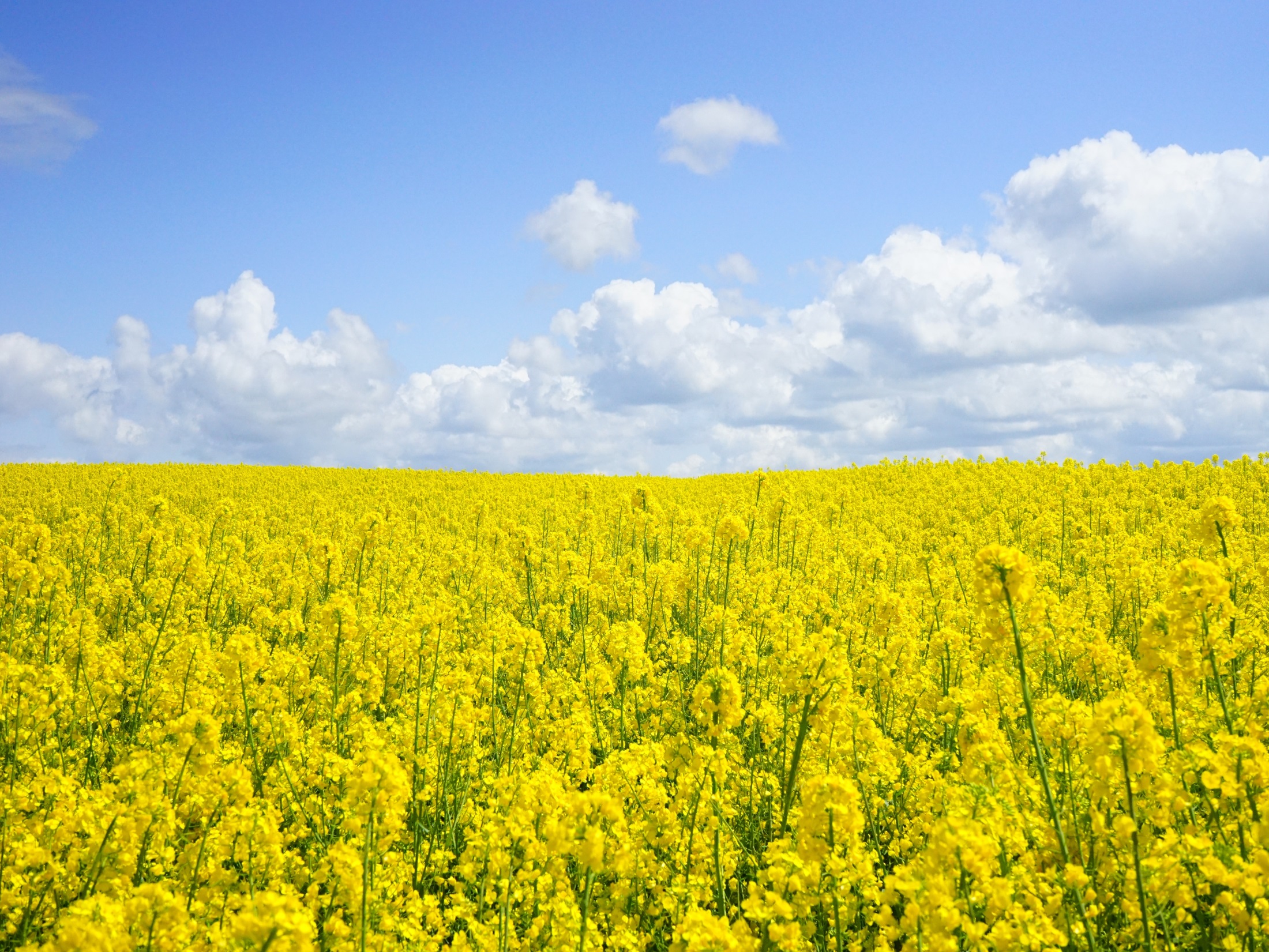 С уважением, коллектив информационно-справочного отдела